ОТЧЕТ
ДЕПАРТАМЕНТА ФИНАНСОВ ИВАНОВСКОЙ ОБЛАСТИ
О РЕЗУЛЬТАТАХ ДЕЯТЕЛЬНОСТИ
ЗА 2021 ГОД И ЗАДАЧАХ НА 2022 ГОД
Докладчик: заместитель Председателя Правительства 
Ивановской области – директор 
Департамента финансов Ивановской области Яковлева Любовь Васильевна
15 марта 2022 года
ИСПОЛНЕНИЕ ОБЛАСТНОГО БЮДЖЕТА ЗА 2021 ГОД
Слайд № 1
Динамика объема государственного долга 
и долговой нагрузки на областной бюджет
Слайд № 2
Меры по совершенствованию регионального налогового законодательства Ивановской области, принятые в 2021 году
Слайд № 3
ИНФОРМАЦИЯ ОБ ОБЪЕМЕ НАЛОГОВЫХ ЛЬГОТ, ПРЕДОСТАВЛЕННЫХ  РЕГИОНАЛЬНЫМ ЗАКОНОДАТЕЛЬСТВОМ
млн. руб.
Слайд № 4
РАСХОДЫ ОБЛАСТНОГО БЮДЖЕТА
НА РЕАЛИЗАЦИЮ РЕГИОНАЛЬНЫХ ПРОЕКТОВ В РАМКАХ НАЦИОНАЛЬНЫХ ПРОЕКТОВ ЗА 2021 ГОД
Всего 7 423,4 млн. руб.
Слайд № 5
РАСХОДЫ ОБЛАСТНОГО БЮДЖЕТА В 2021 ГОДУ, ЗАРЕЗЕРВИРОВАННЫЕ НА МЕРОПРИЯТИЯ, СВЯЗАННЫЕ С РАСПРОСТРАНЕНИЕМ КОРОНАВИРУСНОЙ ИНФЕКЦИИ
Резерв средств 500 млн. руб.
Приобретение экспресс-тестов на вирусные антигены
 
121,5 млн. руб.
Приобретение лекарственных препаратов 

223,4 млн. руб.
Получение, хранение, учет и транспортировка вакцины       

5,3 млн. руб.
Приобретение комплектов реагентов и расходных материалов для диагностики коронавирусной инфекции методом ПЦР 

3,8 млн. руб.
Обеспечение исследований умерших с подозрением на коронавирусную инфекцию 

36,1 млн. руб.
Израсходовано 456 млн. руб.
Приобретение медицинских изделий областным учреждениям здравоохранения Ивановской области

19,7 млн. руб.
Выплаты стимулирующего характера за дополнительную нагрузку медицинским работникам                           

23,5 млн. руб.
Приобретение оборудования областным учреждениям здравоохранения Ивановской области          

22,7 млн. руб.
Слайд № 6
КОЛИЧЕСТВО ВНЕСЕННЫХ ИЗМЕНЕНИЙ В ЗАКОН О БЮДЖЕТЕ, раз
Слайд № 7
Деятельность в сфере межбюджетных отношений
Совершенствование законодательства и нормативно-правовой базы
Внесены изменения в Закон Ивановской области от 16.12.2019  № 72-ОЗ 
«О межбюджетных отношениях в Ивановской области»
в части приведения в соответствие 
с изменениями БК РФ: 
- конкретизированы случаи предоставления иных межбюджетных трансфертов; 
- предусмотрено предоставление «остатков» субсидий при отсутствии в перечне, утверждаемом законом о бюджете; 
-  введена норма, исключающая повторное распределение «остатков» субсидий и иных межбюджетных трансфертов в текущем финансовом году
в части дополнения положениями, способствующими обеспечению сбалансированности местных бюджетов: 
-  установлены дополнительные случаи предоставления из областного бюджета местным бюджетам дотаций на сбалансированность и иных дотаций;
- порядок распределения дотаций на выравнивание бюджетной обеспеченности муниципальных образований дополнен методикой распределения дотаций на 2022 год, отражающих отдельные показатели (условия)
2. Внесены изменения в Закон Ивановской области от 10.10.2005 № 121-ОЗ
«Об установлении нормативов отчислений в местные бюджеты от отдельных федеральных налогов и сборов, налогов, предусмотренных специальными налоговыми режимами»
увеличена с 5% до 7% доля доходов областного бюджета от упрощенной системы налогообложения, 
передаваемая в бюджеты городских округов и муниципальных районов
3. Внесены изменения в постановление Правительства Ивановской области от 23.03.2016 № 65-п 
«О формировании, предоставлении и распределении субсидий из областного бюджета бюджетам муниципальных образований Ивановской области»
увеличен до 99% уровень софинансирования расходных обязательств муниципальных образований, в бюджетах которых доля налоговых доходов в течение двух из трех последних лет не превышала 10% общего объема доходов
4. Приказом Департамента финансов Ивановской области от 17.12.2021 № 375 утверждены типовые формы соглашения о предоставлении иного межбюджетного трансферта из областного бюджета бюджету муниципального образования Ивановской области и дополнительных соглашений к нему
Слайд № 8
Деятельность в сфере межбюджетных отношений
Поддержка мер по обеспечению сбалансированности местных бюджетов
Дотации на выравнивание бюджетной обеспеченности муниципальных образований предоставлены с учетом неснижения их размеров по сравнению с предыдущим годом и 
с ростом к 2021 году не менее уровня инфляции 5,2%
2. Дотации на поддержку мер по обеспечению сбалансированности местных бюджетов предоставлены
на решение вопросов местного значения, в том числе на погашение просроченной кредиторской задолженности местного бюджета и (или) недопущения её образования (роста) в сумме 
380,0 млн. руб.
на компенсацию снижения доходов местных бюджетов в связи с уменьшением кадастровой стоимости земельных участков в результате принятия в 2020 году судебными органами решений о ее изменении в сумме 
8,2 млн. руб.
3. Иная дотация предоставлена в целях поощрения и стимулирования развития городских поселений Ивановской области, включенных в перечень исторических поселений федерального значения, обеспечивших рост поступлений по налогу на доходы физических лиц, 
в сумме 19,4 млн. руб.
Слайд № 9
Деятельность в сфере межбюджетных отношений
Стимулирующие меры
Доведение нормативов формирования расходов на содержание органов местного самоуправления 
и контроль за их соблюдением
2. Заключение соглашений о мерах по социально-экономическому развитию и оздоровлению муниципальных финансов, а также мониторинг выполнения обязательств, предусмотренных данными соглашениями
3. Оценка качества управления бюджетным процессом органов местного самоуправления муниципальных образований
2020 год
I степень качества – 110 муниципальных образований
II степень качества – 31 муниципальных образований
III степень качества – 2 муниципальных образования
4. Оценка открытости бюджетных данных и участия граждан в бюджетном процессе в муниципальных образованиях
Слайд № 11
I СТЕПЕНЬ КАЧЕСТВА УПРАВЛЕНИЯ РЕГИОНАЛЬНЫМИ ФИНАНСАМИ ЗА 2020 ГОД
Ивановская область вошла в число 24 субъектов Российской Федерации с высоким качеством (I степень) управления региональными финансами
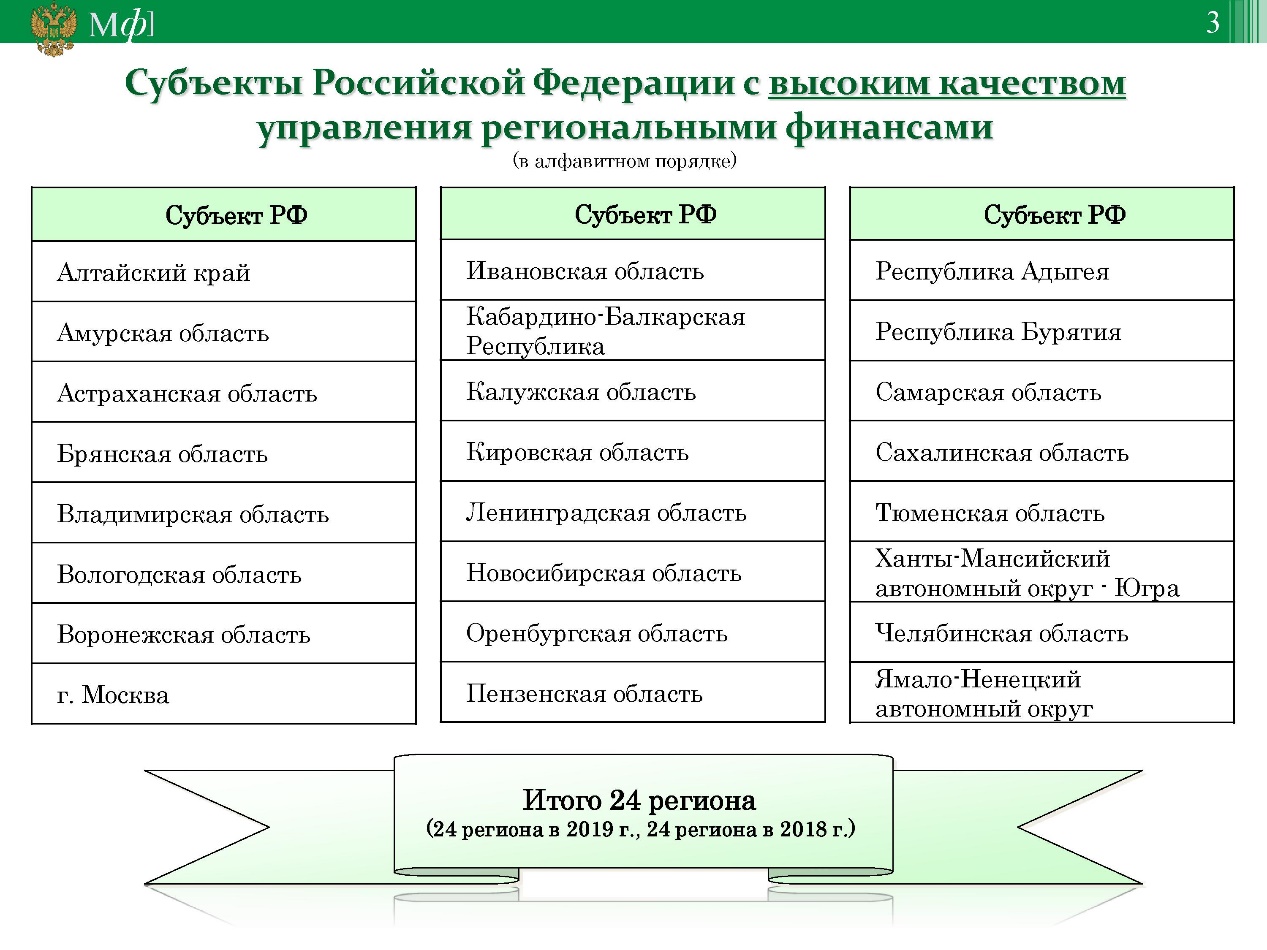 Слайд № 12
Слайд № 13
СПАСИБО ЗА ВНИМАНИЕ!